17  第八次
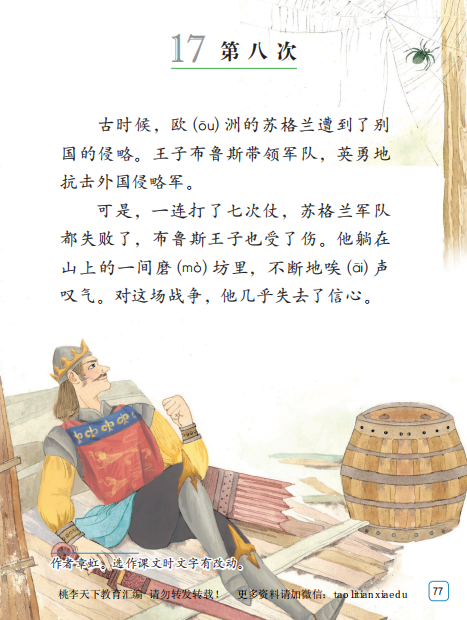 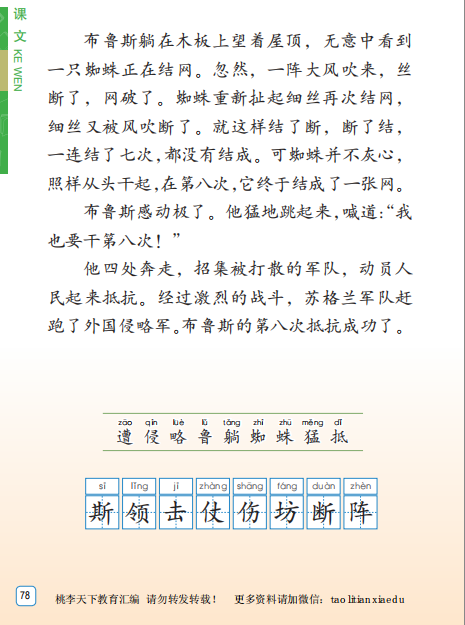 3
1
4
2
5
自由读课文，把生字读正确，课文读流利。
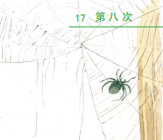 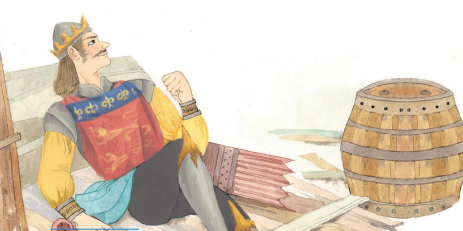 fáng
jī
jié
sàn
gàn
磨坊  几乎  结网  打散  从头干起
石磨
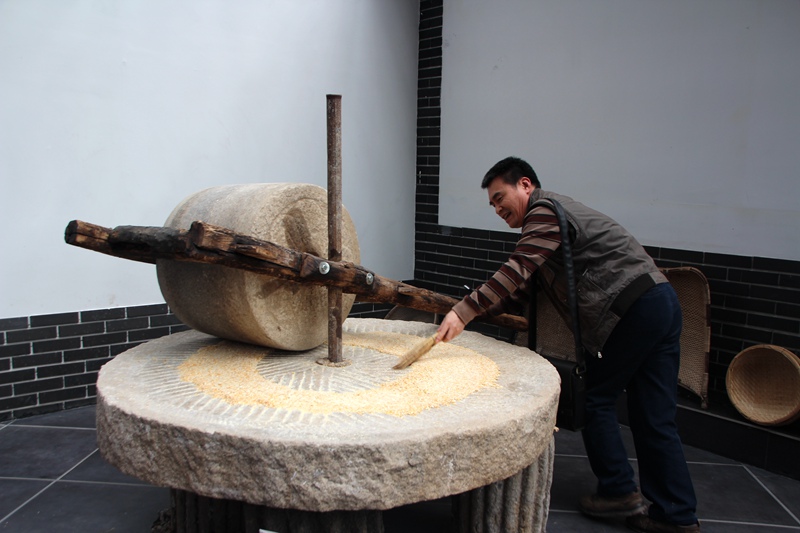 磨坊
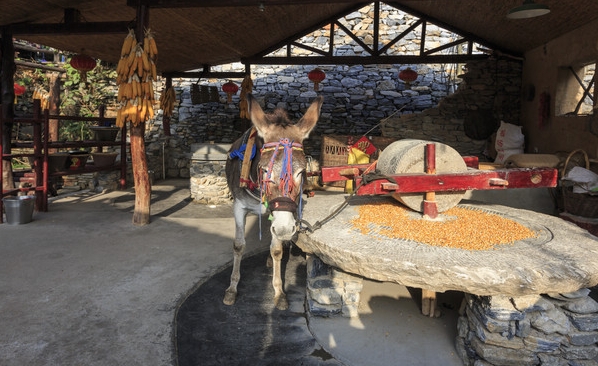 1
zāo   qīn lüè   lǐng
遭到  侵略  带领
  jī     duàn  tǎng
抗击  不断  躺
   zhàng     shāng
七次仗  受了伤
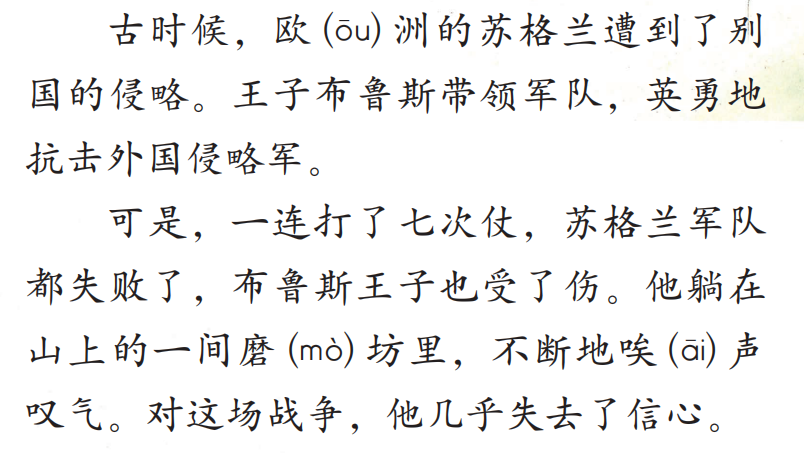 2
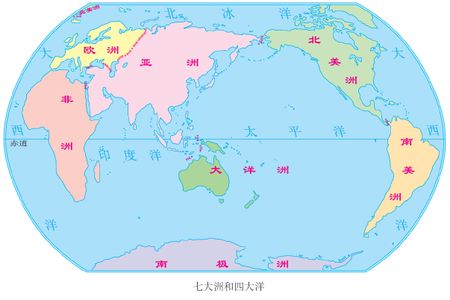 ·
苏格兰
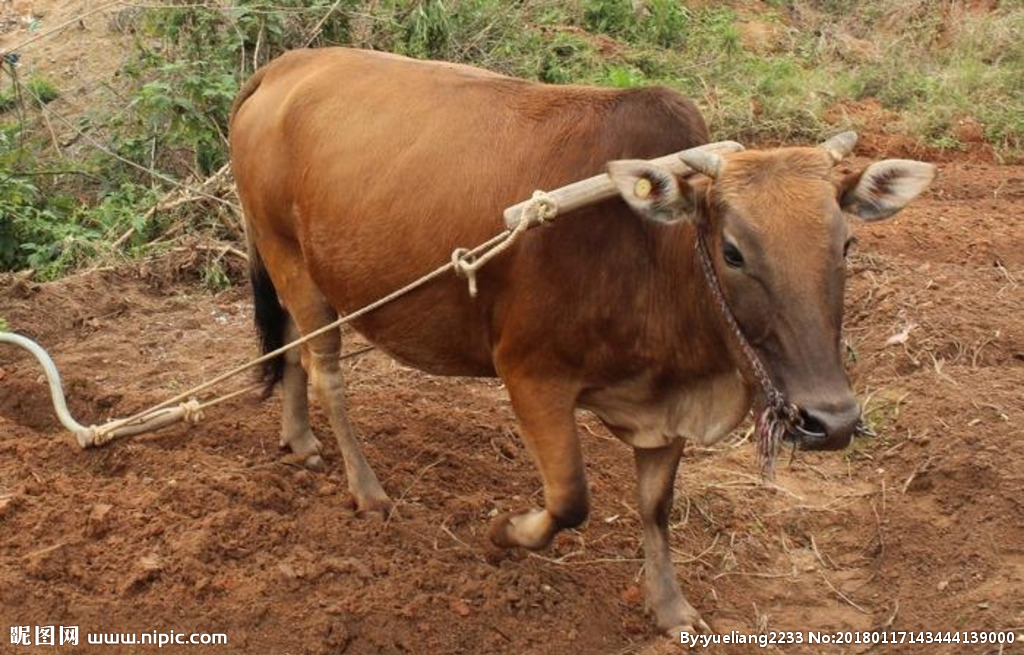 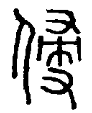 古时候，欧洲的苏格兰遭到了别国的侵略。王子布鲁斯带领军队，英勇地抗击外国侵略军。
  可是，一连打了七次仗，苏格兰军队都失败了，布鲁斯王子也受了伤。他躺在山上的一间磨坊里，不断地唉声叹气。对于这场战争，他几乎失去了信心。
1
zāo   qīn lüè   lǐng
遭到  侵略  带领
  jī     duàn  tǎng
抗击  不断  躺
   zhàng     shāng
七次仗  受了伤
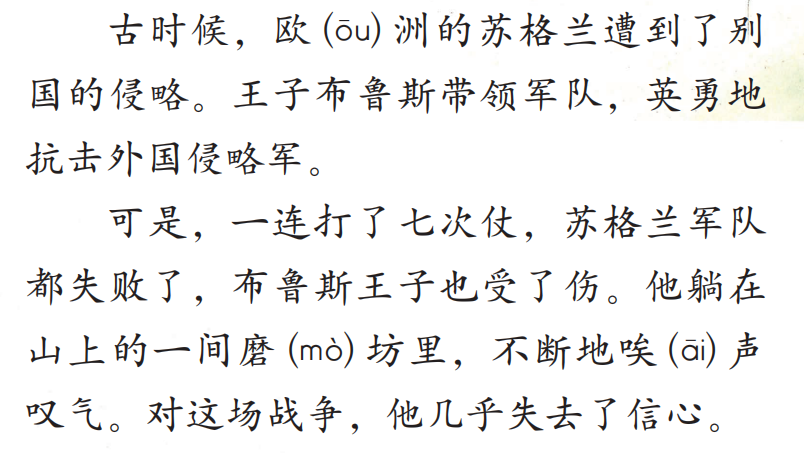 2
古时候，欧洲的苏格兰遭到了别国的侵略。王子布鲁斯带领军队，英勇地抗击外国侵略军。
  可是，一连打了七次仗，苏格兰军队都失败了，布鲁斯王子也受了伤。他躺在山上的一间磨坊里，不断地唉声叹气。对于这场战争，他几乎失去了信心。
古时候，欧洲的苏格兰遭到了别国的侵略。王子布鲁斯带领军队，英勇地抗击外国侵略军。
  可是，一连打了七次仗，苏格兰军队都失败了，布鲁斯王子也受了伤。他躺在山上的一间磨坊里，不断地唉声叹气。对于这场战争，他几乎失去了信心。
对于这场战争，他失去了信心。
对于这场战争，他几乎失去了信心。
3
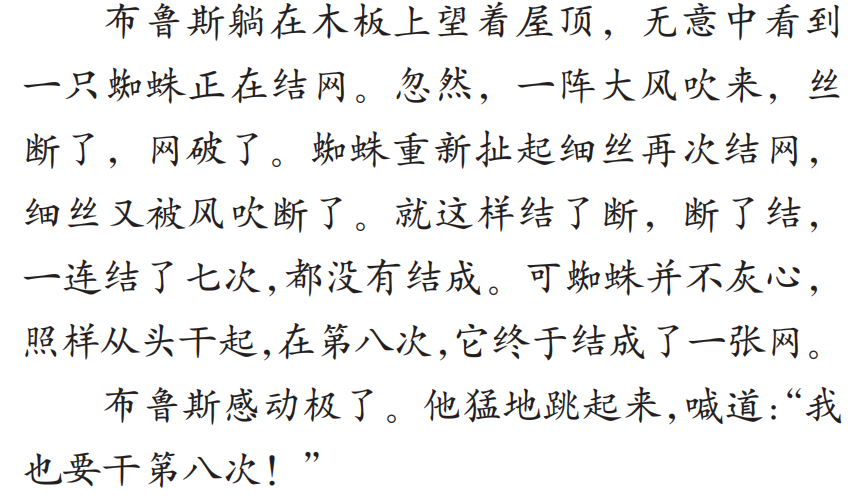 4
布鲁斯躺在木板上望着屋顶，无意中看到一只蜘蛛正在结网。忽然，一阵大风吹来，丝断了，网破了。蜘蛛重新扯起细丝再次结网，细丝又被风吹断了。就这样结了断，断了结，一连结了七次，都没有结成。可蜘蛛并不灰心，照样从头干起，在第八次，它终于结成了一张网。
  布鲁斯感动极了，他猛地跳起来,喊道：“我也要干第八次！”
一阵大风
一阵(    )
掌声
一阵(    )
春雨
布鲁斯躺在木板上望着屋顶，无意中看到一只蜘蛛正在结网。忽然，一阵大风吹来，丝断了，网破了。蜘蛛重新扯起细丝再次结网，细丝又被风吹断了。就这样结了断，断了结，一连结了七次，都没有结成。可蜘蛛并不灰心，照样从头干起，在第八次，它终于结成了一张网。
  布鲁斯感动极了，他猛地跳起来,喊道：“我也要干第八次！”
布鲁斯躺在木板上望着屋顶，无意中看到一只蜘蛛正在结网。忽然，一阵大风吹来，丝断了，网破了。蜘蛛重新扯起细丝再次结网，细丝又被风吹断了。就这样结了断，断了结，一连结了七次，都没有结成。可蜘蛛并不灰心，照样从头干起，在第八次，它终于结成了一张网。
  布鲁斯感动极了，他猛地跳起来,喊道：“我也要干第八次！”
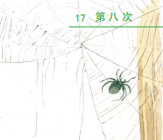 不怕失败
坚持不懈
永不放弃
这是一只（     ）的蜘蛛。
布鲁斯躺在木板上望着屋顶，无意中看到一只蜘蛛正在结网。忽然，一阵大风吹来，丝断了，网破了。蜘蛛重新扯起细丝再次结网，细丝又被风吹断了。就这样结了断，断了结，一连结了七次，都没有结成。可蜘蛛并不灰心，照样从头干起，在第八次，它终于结成了一张网。
  布鲁斯感动极了，他猛地跳起来,喊道：“我也要干第八次！”
布鲁斯躺在木板上望着屋顶，无意中看到一只蜘蛛正在结网。忽然，一阵大风吹来，丝断了，网破了。蜘蛛重新扯起细丝再次结网，细丝又被风吹断了。就这样结了断，断了结，一连结了七次，都没有结成。可蜘蛛并不灰心，照样从头干起，在第八次，它终于结成了一张网。
  布鲁斯感动极了，他猛地跳起来,喊道：“我也要干第八次！”
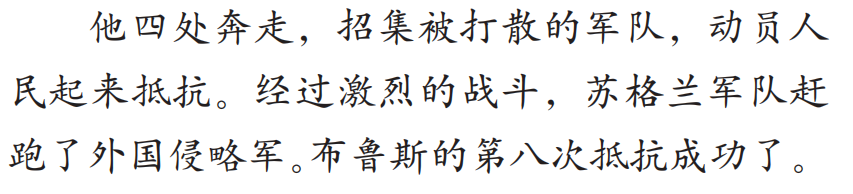 5
（     ）带领军队抗击外国侵略军，经过（       ），就在他几乎失去（   ）的时候，他从（       ）中获得了鼓舞，重拾（   ），动员人民起来抵抗，在第(  )次终于（       ）。
布鲁斯
七次失败
信心
蜘蛛结网
信心
八
抵抗成功
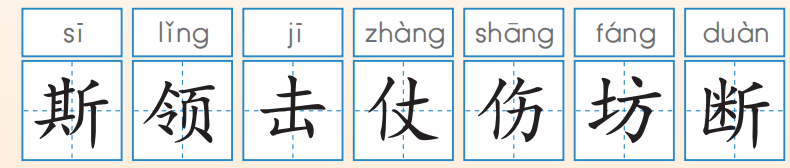 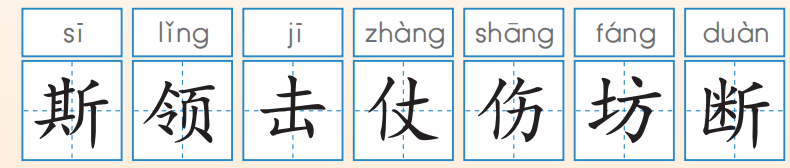 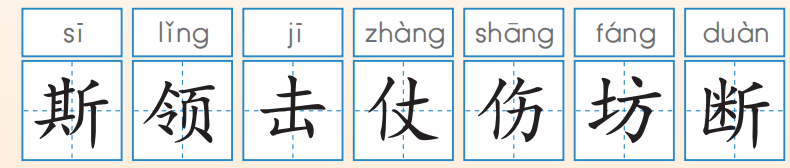 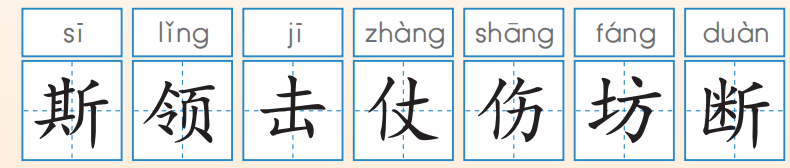 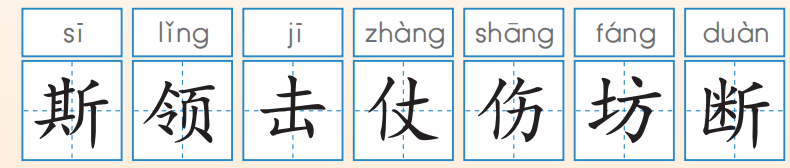 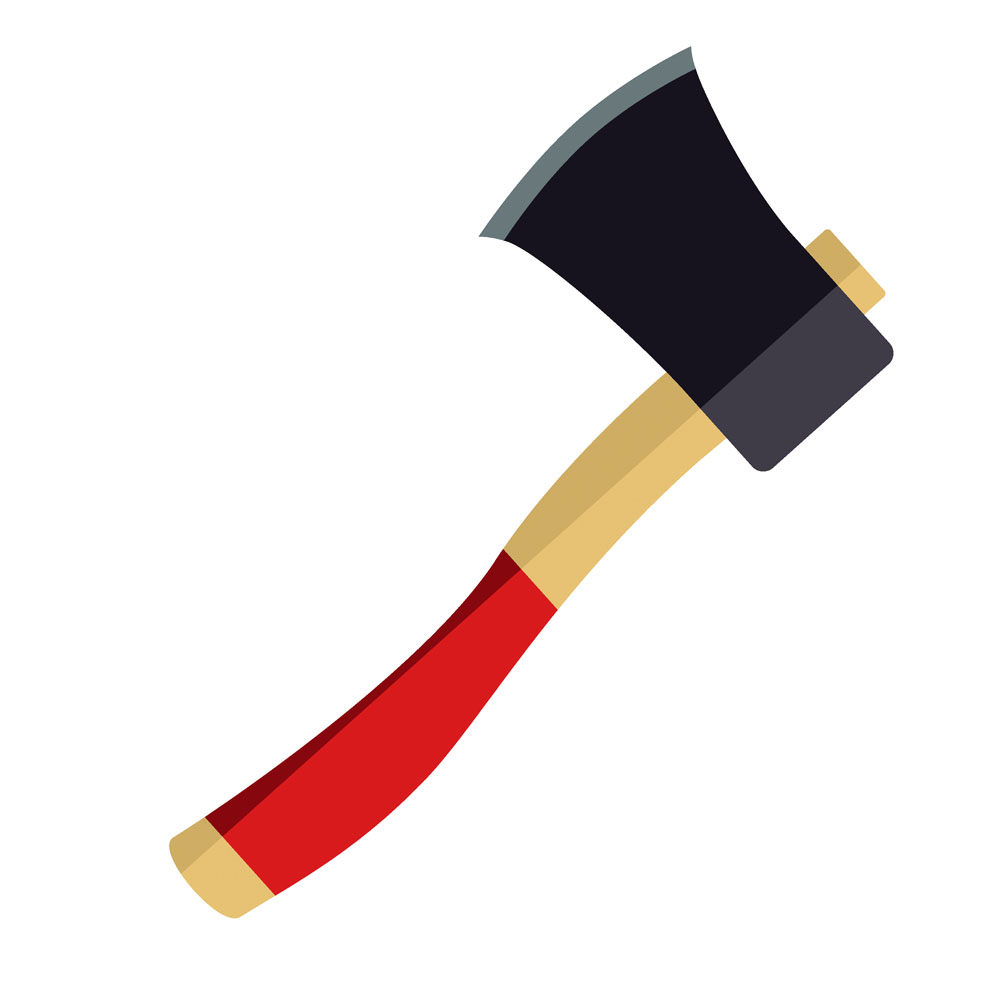 斤
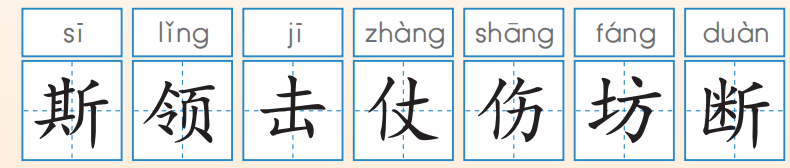 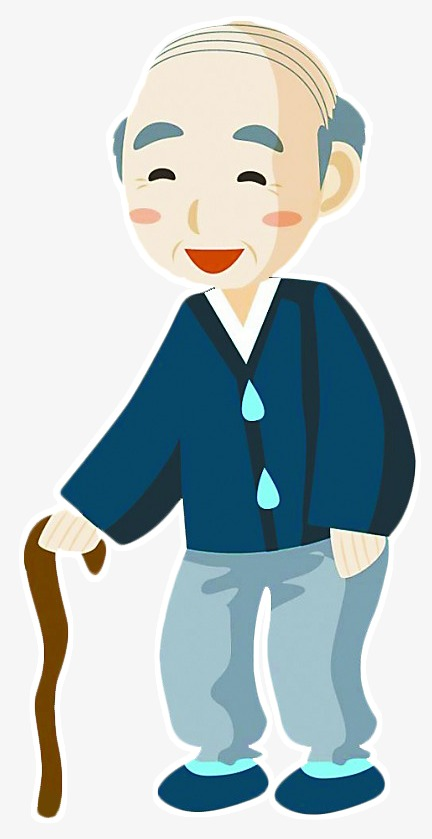 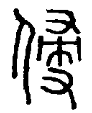 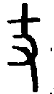 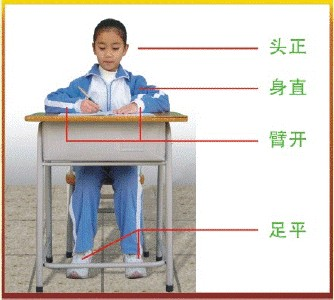 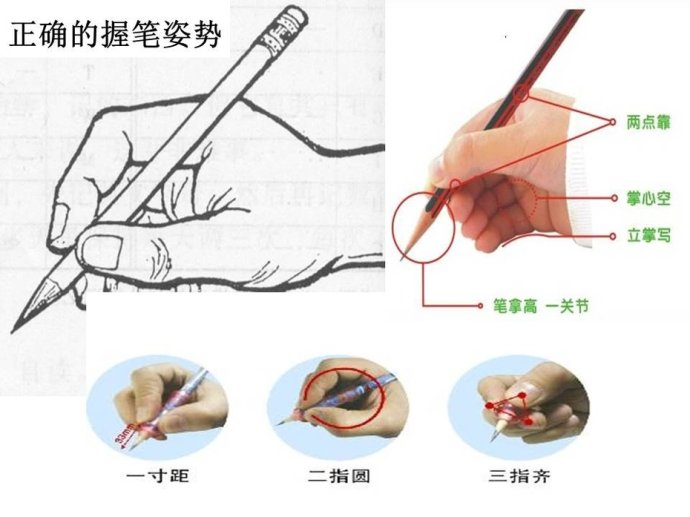 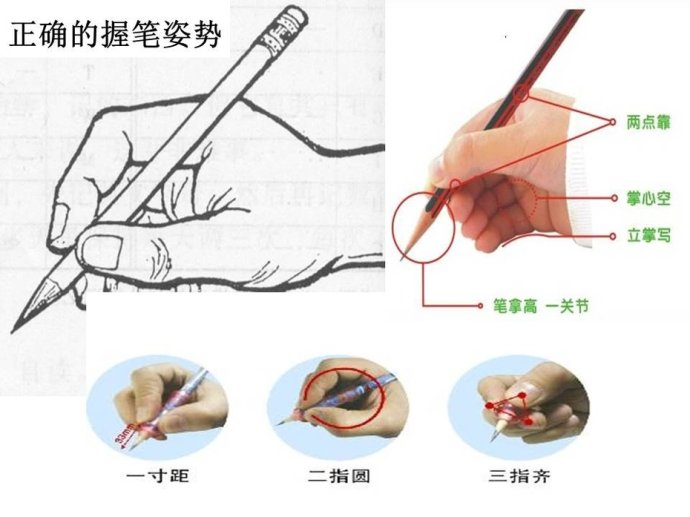